Here’s MY Million Dollar Script:
My goal on a daily basis is to Bless and Survey people just like you.
Would you be willing to answer a couple of questions today?

Sure
If there was a tea that you could drink once a day that MAY have incredible health benefits like dropping CRP, dropping cholesterol, and most importantly dropping fat production by 80% resulting in losing around 28 lbs in 10 weeks!!  And guess what, it only costs
$1.33 a day!

Is there anything that would prevent you from getting 
started today?
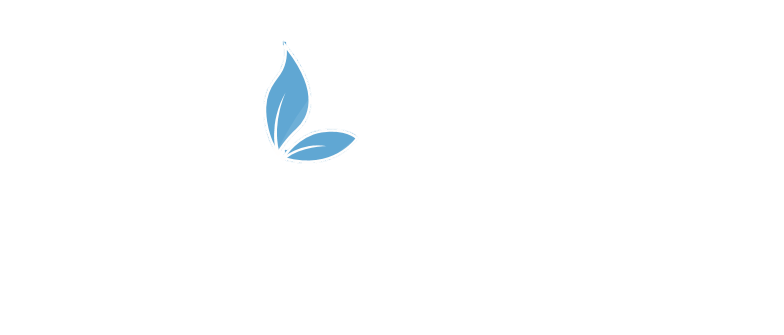